IDP Presentation to Ubuntu Municipal Council
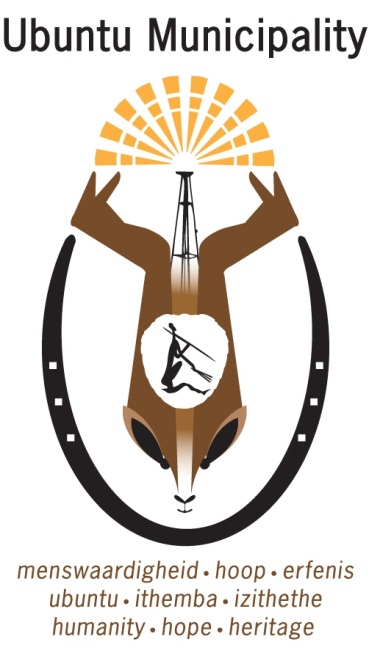 BACKGROUND
The new approach to local government has to be developmental and aims to overcome the poor planning of the past. 
Therefore, the Constitution of the Republic of South Africa, 1996 (Act 108 of 1996) instructs Municipalities to undertake developmentally – orientated planning. 
In Chapter 5 of The Municipal Systems Act, (Act 32 of 2000), municipalities are given the mandate to develop and adopt an Integrated Development Plan (IDP).
 In terms of Chapter 5 of the Municipal Systems Act, the municipality has to develop a 5-year Integrated Development Plan. The 5 year lifespan of the IDP is linked directly to the term of office for local councilors. 
After every local government elections, the new council has to decide on the future of the IDP. 
The council can adopt the existing IDP or develop a new IDP that takes into consideration existing plans.
Reason for the IDP
Effective use of scarce resources
Helps to speed up delivery
Helps to attract additional funds
Strengthens democracy
Helps to overcome the legacy of the past.
Promotes co-ordination between local, provincial and national government
OUTCOMES OF THE IDP
Integrated Sustainable Human Settlement
Stimulating Growth of Robust Local Economy
Social Inclusion, social cohesion and Nation Building – Non-racism, Non-sexism,
Democratic and accountable practices, equity, etc
Environment Sustainability
FORMAT OF THE IDP
Executive Summary
Situational Analysis
Vision
Mission
Strategic Objectives 
Prioritization of Objectives
Development Strategies 
Projects
Integration
Vision
The vision of the Ubuntu Municipality is “We, Ubuntu Municipality, commit ourselves to be developmental and economically viable, to ensure a better life for all”
Mission
We strive to achieve -
 
Effective and efficient service delivery;
optimal human and natural resource development;
local economic growth and development, job creation and poverty alleviation;
a vibrant tourism industry;
to participate in the fight to reduce the infection rate and lessen the impact of HIV/aids, alcohol abuse and other communicable diseases;
a safe, secure and community friendly environment and
to ensure sound and sustainable management of Financial and Fiscal affairs of the Municipality.
 
         Corporate Values and Culture:

Driven by the aspirations of our people, we will respect and uphold the constitution of the Republic of South Africa and , to this end, observe human rights and participate in co-operative governance.
We subscribe to the principles of Batho Pele and total quality management.
We commit ourselves to the Codes of Conduct for councillors and officials in the Municipal Systems Act and to the principles of sound financial management.
We believe in integrity in the relations with all our stakeholders.
We commit ourselves to a corruption free municipality.
We endorse a “people-driven” approach and, to this end, commit ourselves to ensuring public participation in local government
Strategic Objectives
Basic Service Delivery 
The finalization of a comprehensive zoning scheme and town plan for towns within its jurisdiction.
Council must develop a policy on change o status of emerging farmers 
The integration of racially divided suburbs.
The acquisition of more land for livestock farming and for irrigation purposes within the jurisdiction area of the Ubuntu Municipality.
The revision of the councils policy on the tariff for emerging farmers on the  commonage 
A policy need to be drafted to distinguish when a emerging farmer becomes a commercial farmer
 Drilling and equipping of boreholes at Victoria West.
To develop more or new entrance  to Masinyusane
Give notice to private borehole owners to register their boreholes with the Municipality and DWA
To build structure to collect  garden garbage in informal settlements
To do township beautification  (Community greening)
To install streetlights along the N12.
To extend the pavements on the N12
Upgrading and building of reservoirs at Richmond, Victoria West and Loxtion
Installation of water softeners in the above three towns.
Replacement of water meters and water networks in all towns.
Provision of 1820 houses over a period of 5 years.
Survey 2000 (stands, plot).
Completion of a feasibility study regarding public transport in all towns.
Upgrading of access roads into the Ubuntu region.
Upgrading of drainage in all towns.
Removal or upgrading of the sewerage pump station at Victoria West.
Upgrading of oxidation dams at Victoria West, Loxton and Richmond.
Provision of external dumping sites in above towns.
Purchase of dustbins for all towns.
Area lighting in all towns with additional street lighting.
Upgrading of high-voltage wire at Victoria West.
Upgrading of telemetric system.
Replace old electricity pre-paid meters.
In stall prepaid water meters for households 
Build houses next to the Central Business District
Local Economic Development 
The improvement of the income levels of all inhabitants. The creation of job opportunities in order to decrease the level of unemployment.
Develop Public Private Partnership with other organisation to combat crime. 
The initiation of poverty relief programs, capacity building programs and empowerment programs.
The establishment of health programs and the provision of health services (e.g. hospitals, clinics, mortuaries, etc.) for the benefit of all inhabitants.
The establishment of educational programs focusing on water, conservation, payment for services, HIV / AIDS, tourism, awareness and municipal issues.
Sport and recreational facilities (e.g. parks) within all towns.
The provision of emergency services (ambulance and fire fighting services) in all towns.
Strengthen the relationship between the Municipality, Hospice and other CBO’s and NGO’s.
Developing of Public Private Partnerships
Starting of campaigns against the misuse of drugs and alcohol  and abuse of women and children
The proper provision of safety and security services in all towns to ensure a safe environment.
Combat family violence and crime. 
Agriculture development
Rezoning of residential erfs to business erfs.
Youth development 
To develop a Business Chamber in all towns
To control inflows of foreign business 
To upgrade the abattoir in Loxton 
To develop a recycling plant for tyres 
Sustainable economic development
Repair of infrastructure on commonage.
Garlic and vegetable processing at Loxton.
Feasibility study regarding a wool factory.
Mining development.
Determine the mining potential in the Ubuntu region.
Compilation of an environmental management program.
Explore uranium in the area. 
Promotion of Tourism and Business.
Municipal Transformation and Organisational Development
 Strategic planning session for councillors and senior personnel.
Reviewing of the Organ gram.
To train youth  in emergency service 
Monitoring and evaluating of performance management system.
Workshop the different party of roles and function.
Drafting and implementing of a program for the training / capacity building of personnel and councillors.
Establishment of an effective administrative system.
Finalization of service delivery contracts.
Compile all relevant policy documents.
Appointment of vacant section 57 positions 
Fill of vacant positions on the Organogram.
Finalize the transfer of Merriman to Ubuntu Municipality 
The effective functioning of Ward committees.
Municipal Financial Viability and Management 
Upgrading of the current financial system.
Reviewing of credit control system and a credit policy.
Completion of budgets.
Finalization of a program for financial training / capacity building of personnel and councillors.
Ensure a qualified audit report.
 
      Good Governance and Public Participation
Revive and train ward committees
Regular council meets the people meetings to improve public participation in municipal affairs.
Training of communication forum
Training of councillors.
Intensify anti-corruption campaigns
Develop a newspaper
Uphold the principle of Batho Pele
Prioritization of Objectives
The objectives will be prioritized as follows :

Local Government and Institutional
Community Development
Infrastructure and housing
Spatial Development and land reform
Environment
Economic Sector
Development Strategies
Spatial and Land Reform Strategies:
 
To complete the zoning scheme and town planning the following option will be pursued:

A service provider will be appointed to complete the zoning scheme and the town plans.
To integrate the racially divided communities the following option will be pursued:
Town planning will occur in such a fashion that the open spaces between divided suburbs are filled with residential plots if it is practically possible
To achieve the provision of land the following option/s will be considered:
The Municipality will submit applications for the purchase of commonage to the Department of Land Affairs that will then be rented to inhabitants.
Implementation of Land use Management Systems
Socio-economic Strategies
 
       To increase the income level of inhabitants the following option/s will
       be  pursued:

Activate local economic development.
Monitor the implementation minimum wages as per Department of and Department of Public Works.
      
      For job creation the following option/s will be pursued:
 
Local Economic Development.
Infra-structural projects using the unemployed in the Ubuntu region.
Use of labour intensive methods for project implementation.
Applications will be submitted to possible donors: Department of Sport, Arts & Culture, the Lotto, private sponsors, NGOs, etc. for the provision of the desired facility.
To eradicate poverty the following option/s will be pursued:
Preference will be given to local people during implementation of projects
Subsidization of services.
Local Economic Development.
Free basic services

      Health Services and Health Programs have the following option/s:

An application to the relevant department/s to provide the required services.
Educational programs focusing on water, tourism, HIV / AIDS, etc. will pursue the following option/s:
Water and Sanitation awareness programs (Department of Water Affairs ).
HIV / AIDS programs.
Awareness programs regarding Municipal services.
Tourism Awareness programs.
To establish sport and recreation facilities the following option/s will be 
       pursued:
      Applications will be submitted to possible donors: Department of Sport,
      Arts & Culture, the Lotto, private sponsors, NGOs, etc. for the provision of 
      the desired facility.

      To provide emergency services the following option/s will be pursued:

Emergency services applications / agreements with relevant government departments for the provision of the said services.
Safety and Security will pursue the following option/s:
 
Appointment of more police officers (especially for women and youth).
More vehicles to achieve more effective policing.
Institute community policing.
Establish effective community policing forums.
Ensure visible policing.
Appointment of security personnel
Infrastructural Strategies

MIG funds will be used for infrastructure development projects 
Consultation with the appropriate funders will result in the upgrading of all access routes.
Roads will be upgraded in phases depending on the funding available
A C I P (DWA) will be used for the upgrading, installation and replacement of water meters.
Funds received from the Department of Housing & Local Government will be used for town planning, township establishment and housing development.
A consultant will be appointed to survey stands and to do town planning
Dustbins will be purchased and supplied to inhabitants.
Funding from Provincial Department of Minerals and Energy and other sources will be used completely for the overall electrical system.
Economic Strategies:
 
The economic strategies are dealt with under the headings Agriculture, Mining and Tourism.
 
Agriculture
 
Funding from the Department of Agriculture and Land Reform will be used to repair Infrastructure and to avail land to the emerging farmers.
LED funding from Department of Agriculture and Land Reform / Economic Affairs will be used to fund the garlic and vegetable project.
A feasibility study with regards to the wool factory will be completed prior to it being considered a project.
Funding from the Department of Agriculture and Land Reform will be used to train emerging farmers.
Encourage emerging farmers to form co-operatives
Encourage agro processing 

Mining

To determine the potential for mining the following option will be pursued:
Fast tracking the feasibility studies on uranium deposits.
A consultant will be appointed to develop an environmental management program.
Tourism and Business

A study will be undertaken to determine the feasibility of steam safaris in Ubuntu.
Own funds and funding from the National Department of Sport Arts and Culture will be used to upgrade the museum at Richmond.
Establish a tourism forum.
Develop websites and brochures to market the area. 
Compile a tourism marketing strategy for the area.
Upgrading of Moonlight Hill.
Training tour guides.
Establish a tourism forum.
Get funds from Department of Economic Affairs and Department of Agriculture to start with wool processing.
Institutional Strategies

The following Institutional Strategies were identified and are dealt with under the headings Administration and Finance.

Administration
 
      The finalization of the integration of the region, reviewing of
      the organogram, implementing performance management system, 
      role and function analysis, delegation, training / capacity building 
      program, establishment of an effective administrative system and 
      the finalization of service delivery agreements will be pursued by:
     
     Allowing the Municipal Manager and his management 
     team as well as the councillors to attend to these issues.
Appointing a consultant to attend to these issues in consultation with the afore-mentioned role-players.
To fill all critical posts in the municipality.
Finance
 
     The management of the finance system of the council in an 
     effective manner, the review of the credit control policy and the 
     implementation thereof effectively and efficiently. In the application
     of effective budget-control methods and the presentation of 
     training to staff and a capacity building program, the following
      option /s will be pursued:
 
Allow the Municipal Manager and his management team as well as the Councillors to attend to these issues.
Appoint a consultant to attend to these issues in consultation with the afore-mentioned role-players.
To attend to all queries in the audit report.
To compile a financial viability strategy/plan.
Compile a Costs Recovery Plan
Compile a Internal Control document.
Training in Supply Chain Management
Projects
SEE PROJECT LIS ATTACH ON EXCELL SHEET
INTEGRATION
The Projects are integrated in order to:
 
Benchmark the projects against the vision of the Ubuntu Municipality.
Determine the impact of the projects on the institutional capacity of the Ubuntu Municipality.
Optimize the application of scarce resources.
Attain the integrated implementation of projects.
Use the integrated projects as the basis of the capital Budget of the Ubuntu Municipality.
END
THANK YOU 
ENKOSI
DANKIE